Мастер-класс «Волшебные тоны» голоса. Влияние интонаций на достижение результатов в совместной деятельности»
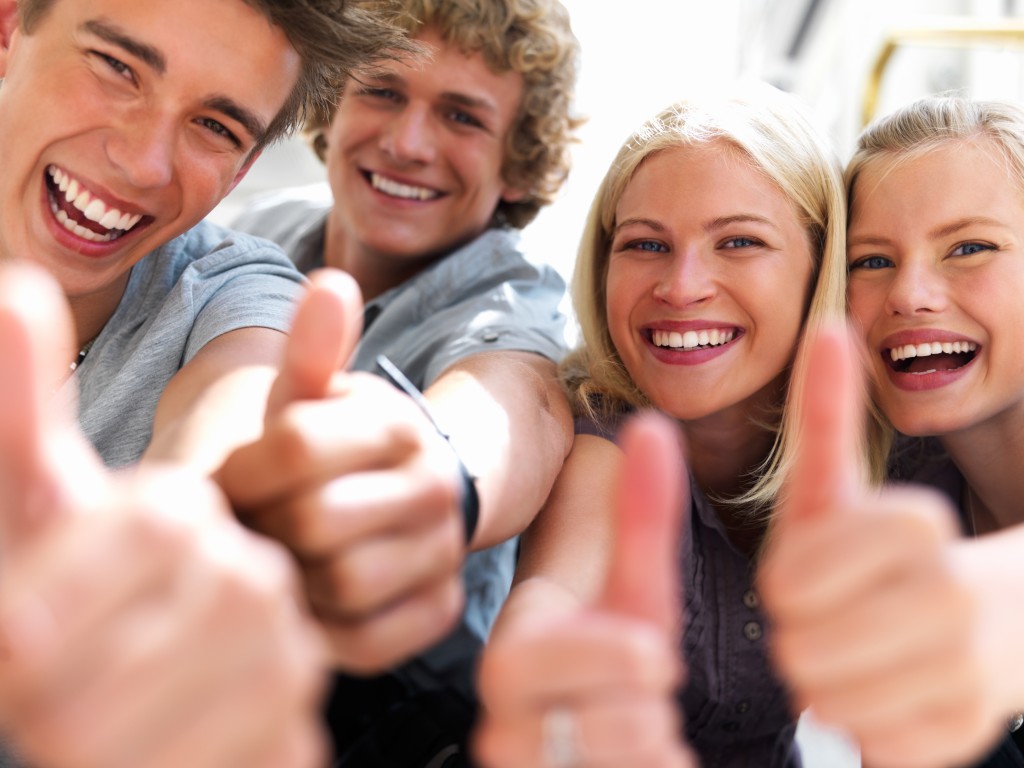 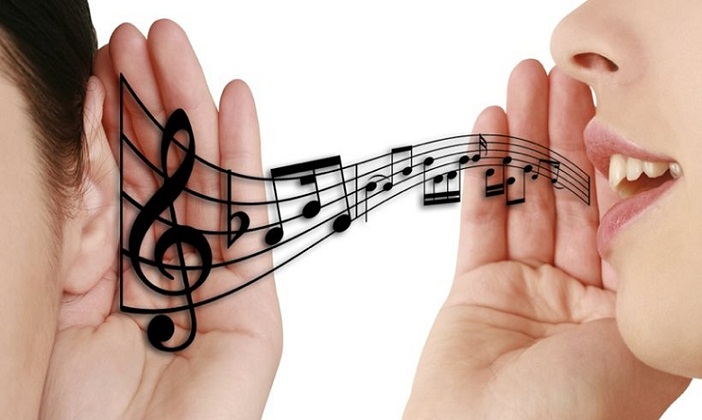 И.А. Дремина, н. сотрудник ОВиС ИРО ПК
Актуализация личного опыта
Наш мозг эволюцией настроен считывать явные и неявные сигналы от других людей и расшифровывать их с высокой точностью, разделяя на опасные,  нейтральные и требующие внимания.

Какой тон голоса
 нравится Вам?
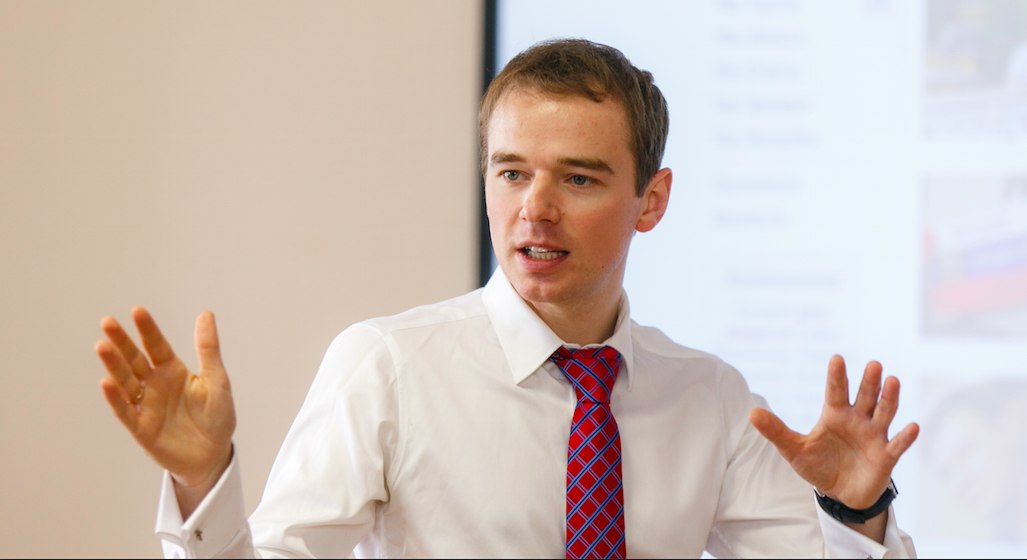 Восприятие информации  (исследования психолога Пол Экмана)
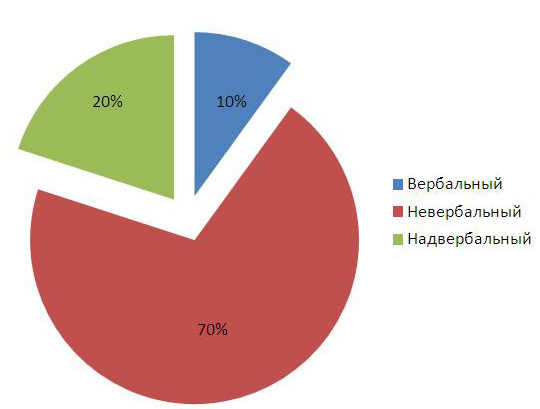 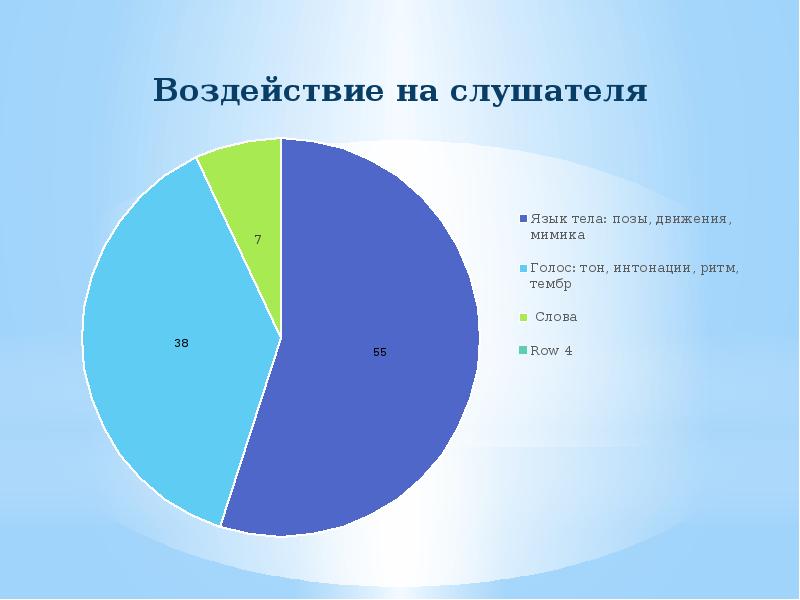 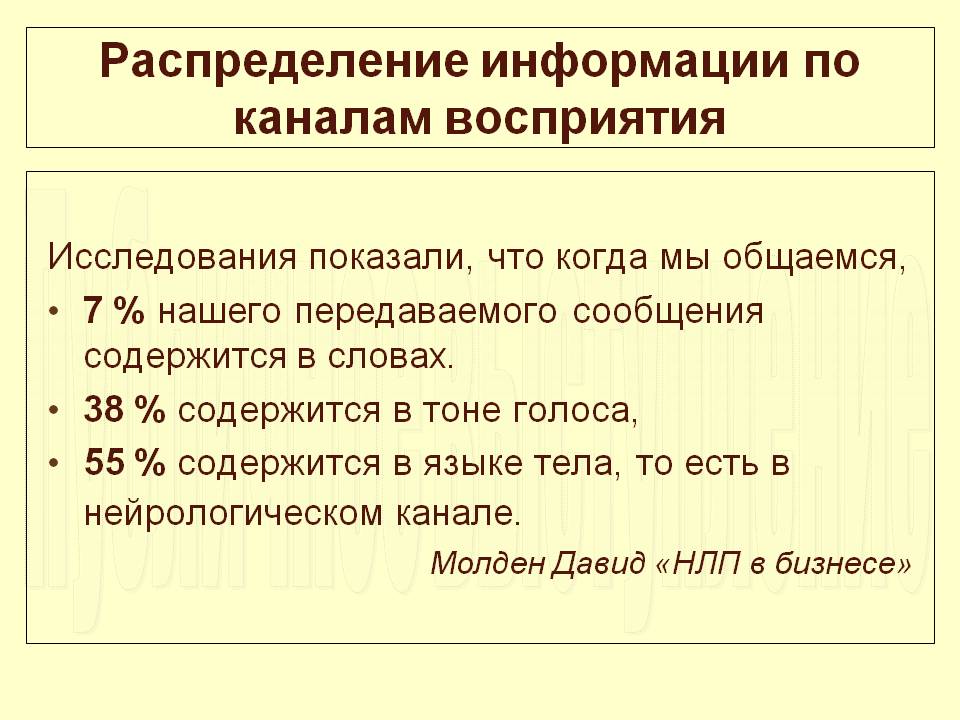 Зачем учителю управлять голосом?
Голосом обычно занимаются певцы и ораторы, в частности, бизнес-тренеры, – и это понятно: первым нужно красиво петь, а вторым – управлять вниманием группы и говорить достаточно громко для того, чтобы слышали все участники даже в большой аудитории.
Как с помощью голоса организовать пространство ДОВЕРИЯ, ТВОРЧЕСТВА, СОТРУДНИЧЕСТВА?
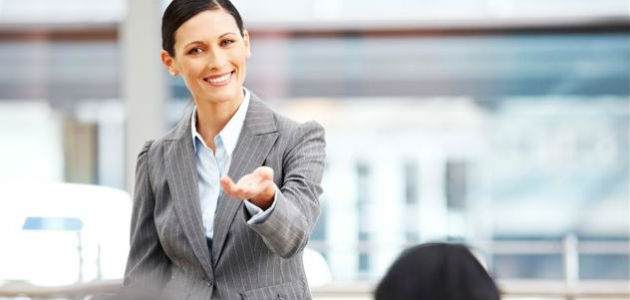 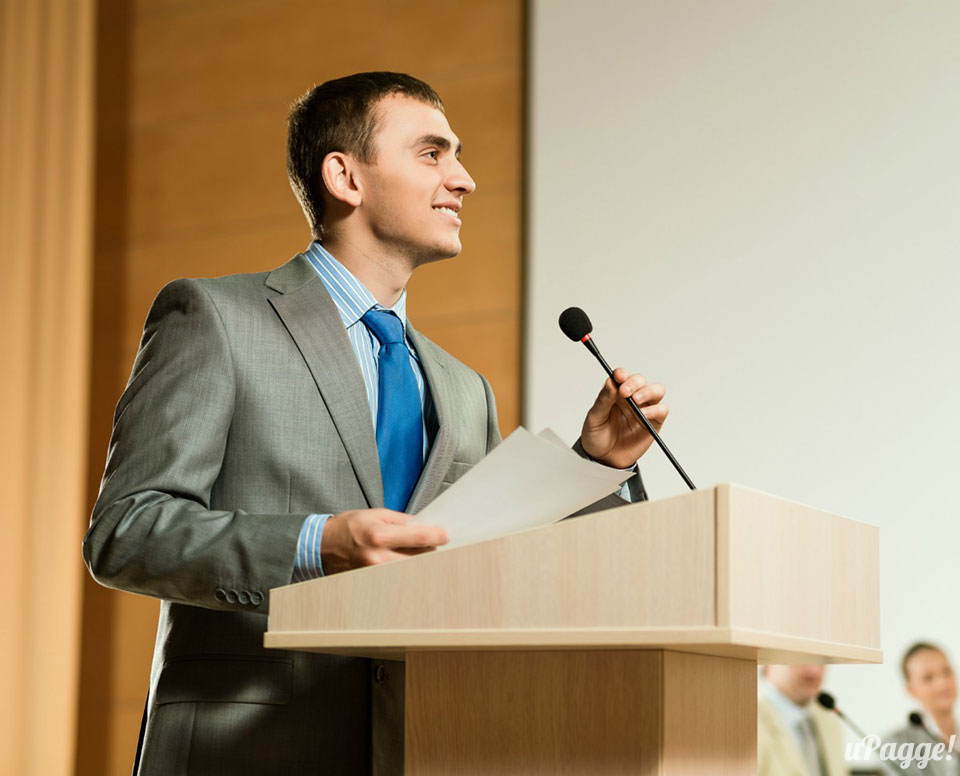 Открытые сильные  интонации
Закрытая сильная интонация – тон воина (тон Суворова)
Утверждение, указание, тактичные приказы
голос звучит решительно и процедурно, требуя от вас действовать прямо сейчас, чтобы преодолеть трудности и выжить.
всегда целенаправлен и прям
полезен тогда, когда нужно принять решение о трудной задаче
энергия передается тому человеку, которого вы стремитесь поддержать в его движении вперед
Какое сообщение услышали Вы?Какие ваши выводы?